Презентаци 
                                      8 Мартъи
            Астæугкаг къуари  гъомбæлгæнæг
                         Суанти Фатимæ.
Муниципальное казённое дошкольное образовательное учреждение детский сад №8 «Улыбка» с.Советское
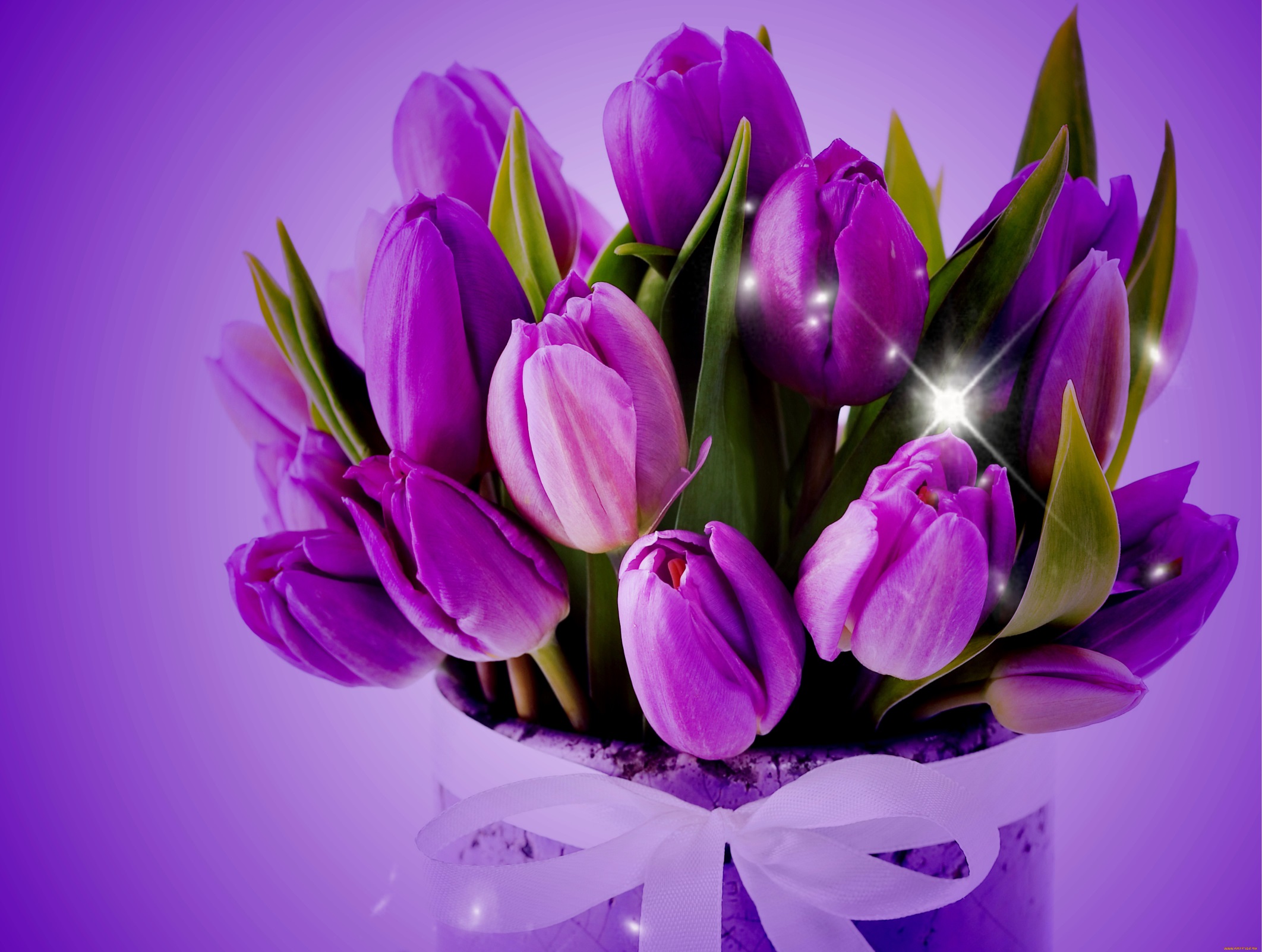 Æз мæ мадæ берæ уарзун
Æз мæ мадæн æнхус кæнун
Æ хæццæ алци фæкосун
Мæ гъазæнтæ цурд рафснайун.
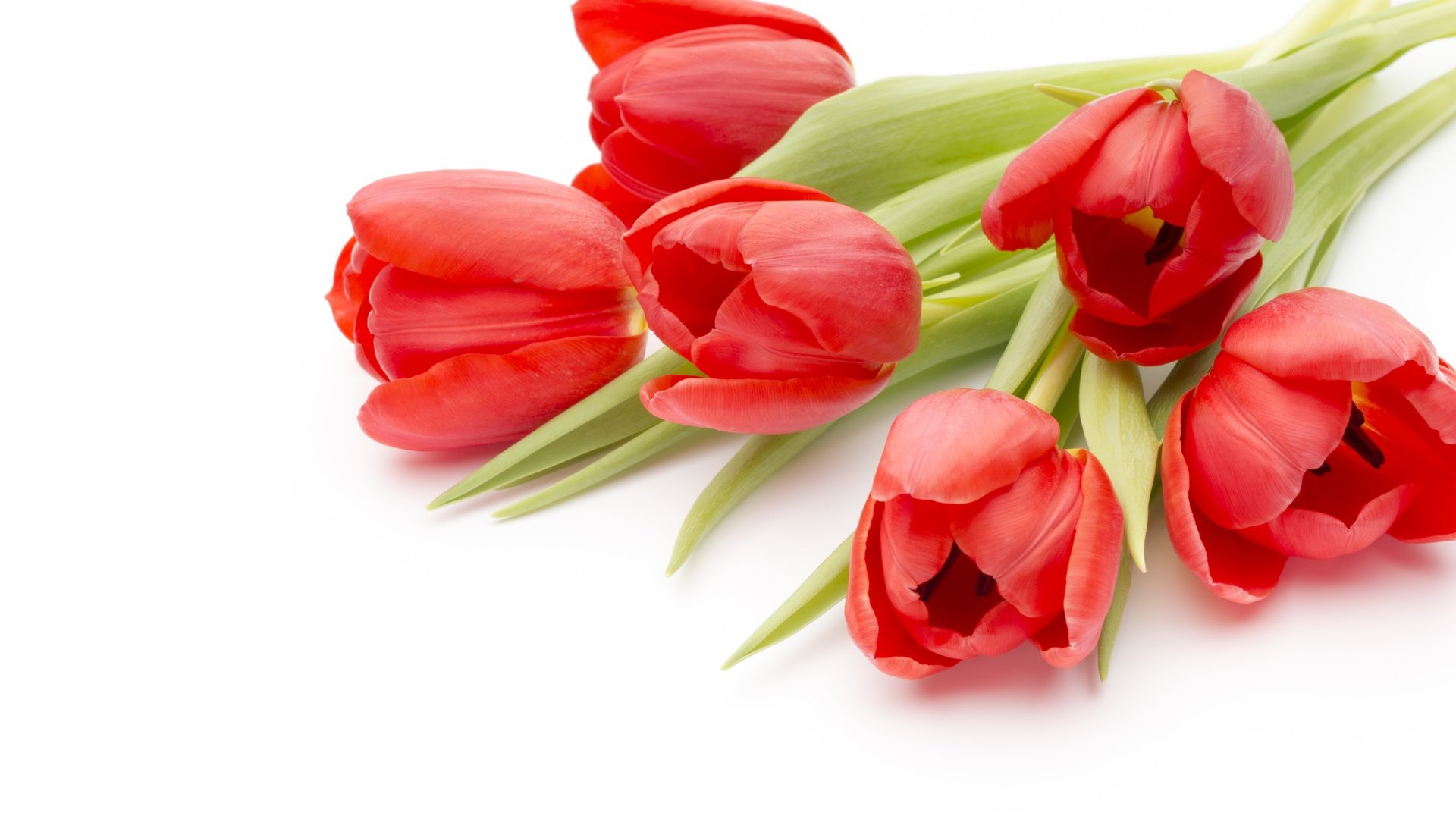 8
Мартъи
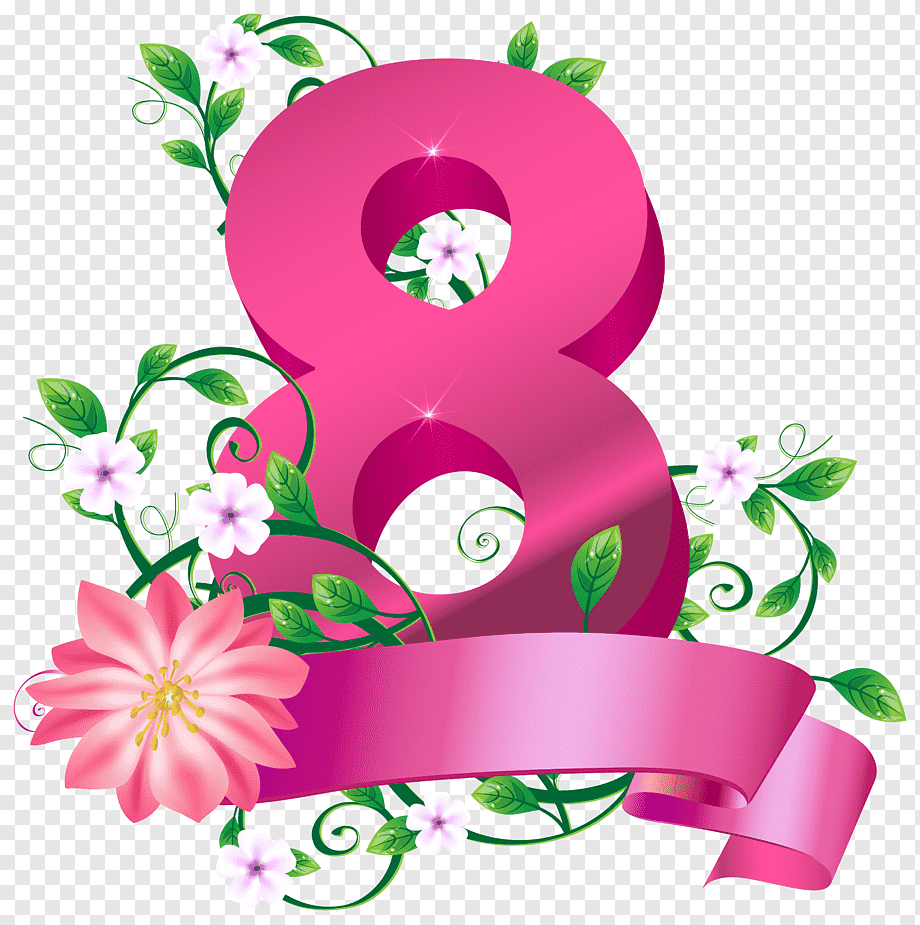 Уарзун æз нанай
Арфæ ин кæнун
Уомæн æма нана 
Берæ уарзуй мæн
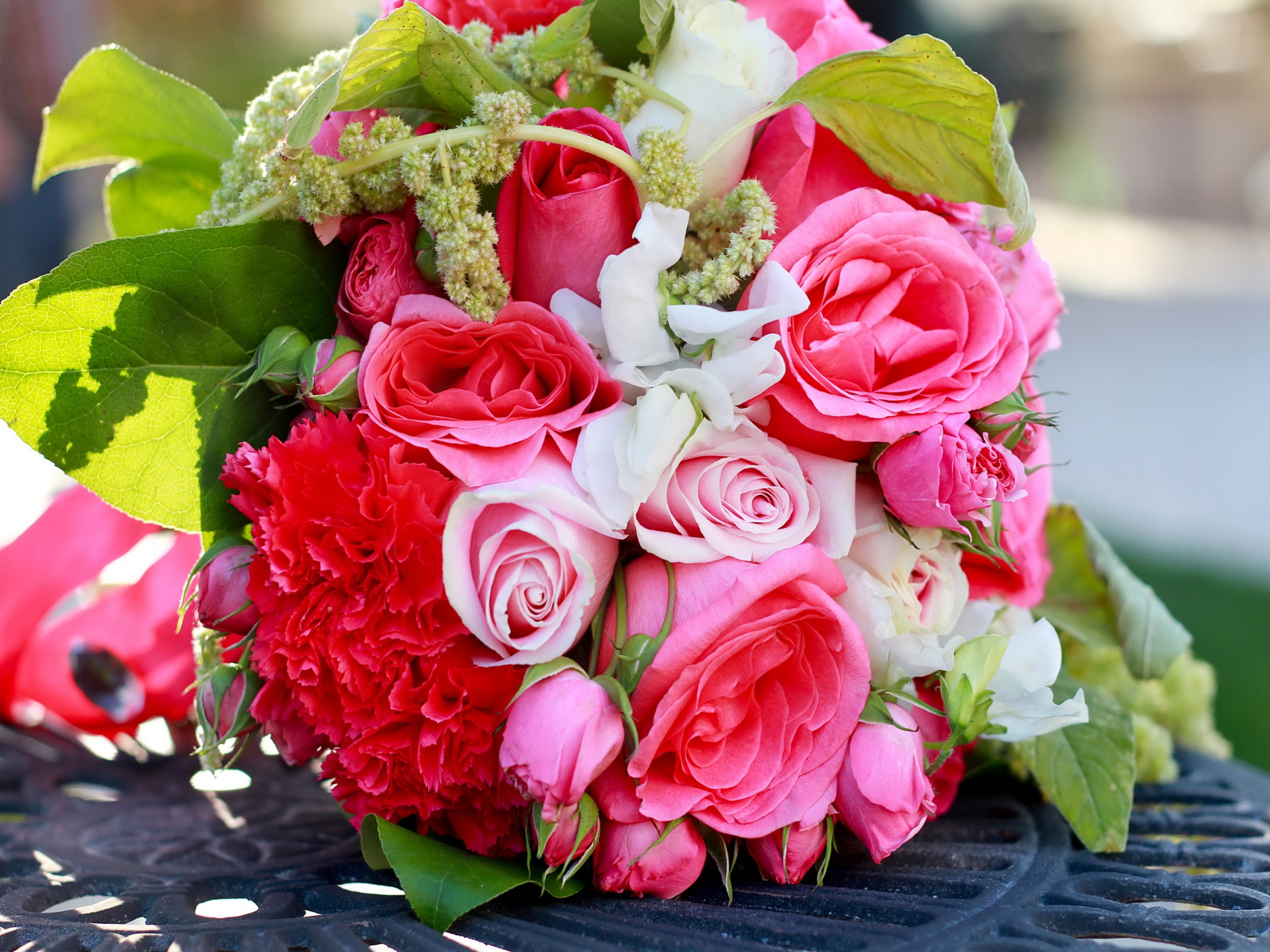 Мади зæрдæ зонагæй
Мади зæрдæ фæлмæн æй
Мадæ хорау еунæг æй
Мадæ махæн кадгин æй
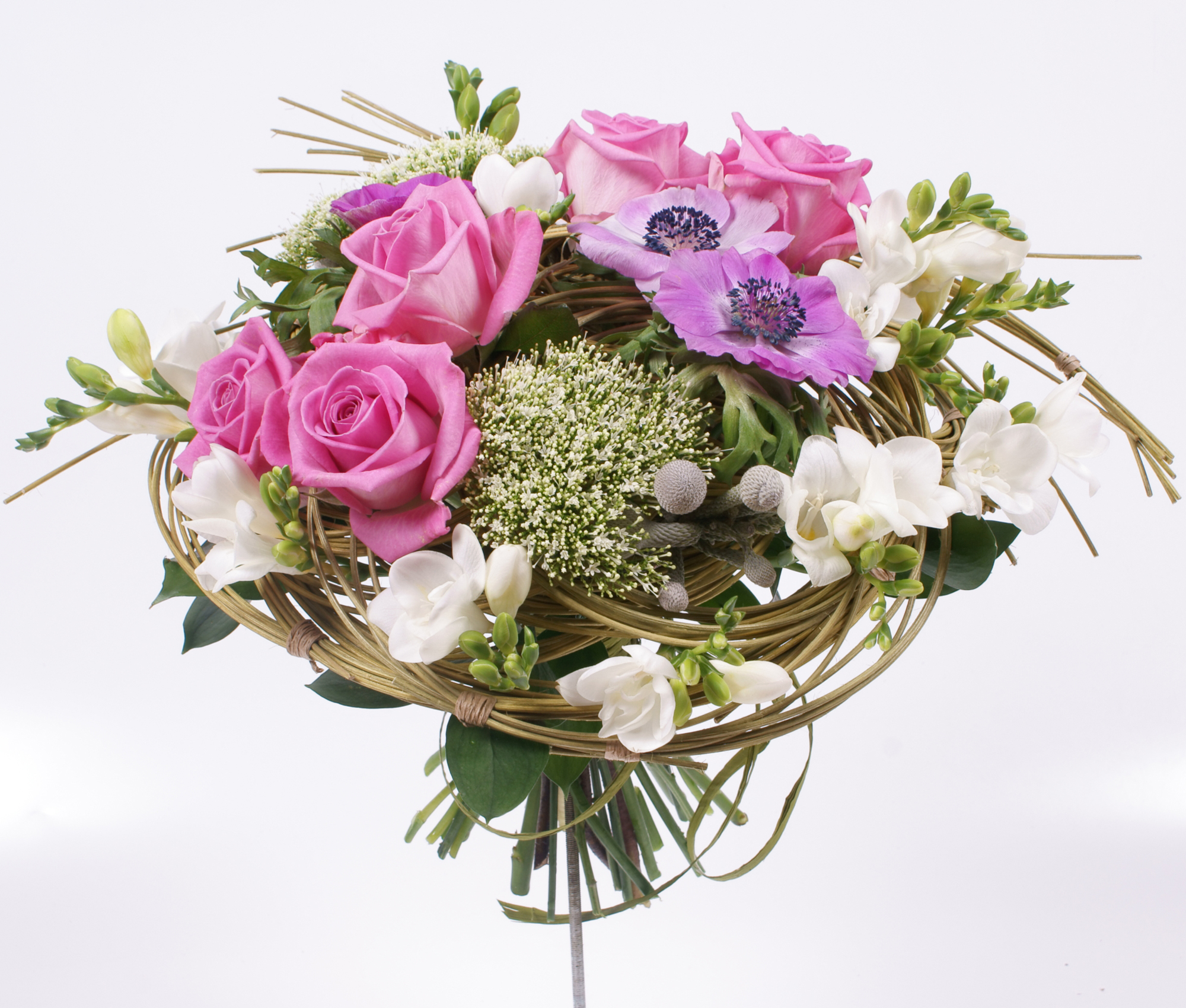 Мадæ
Æз мæ мади зæрди худти
Мæ сонти дæр нæ цудтæн
Æ бакастæй,æ бахудтæй
Йе нур дæр ма рæвдуд дæн!
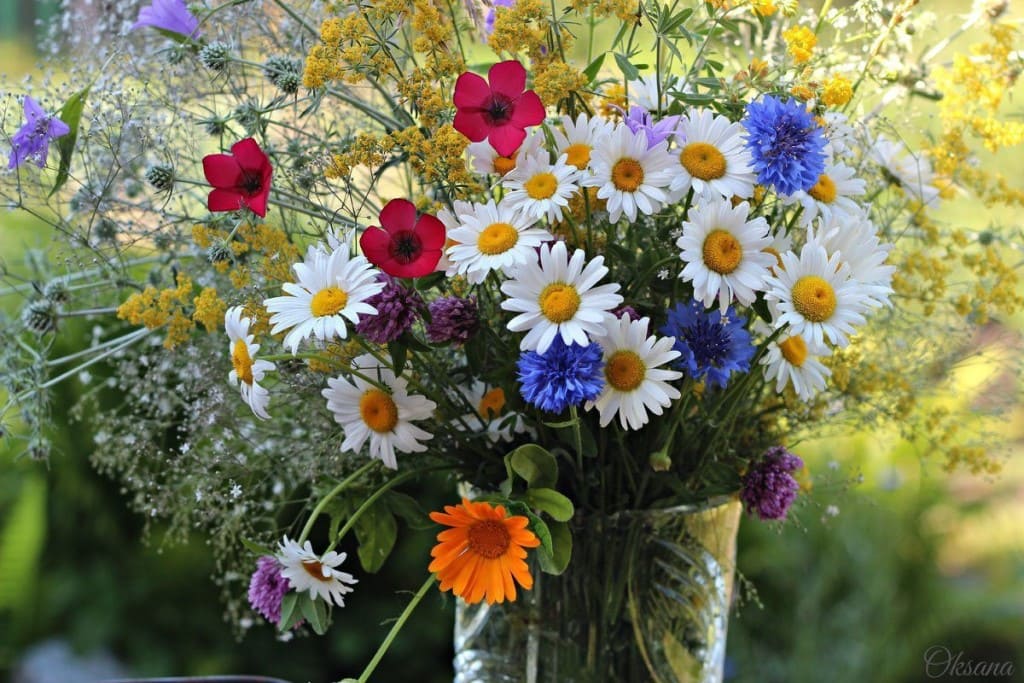 Мади къохтæ.
Мади къохтæй фæлмæндæр
Адæймагæн неци ес
Мади къохтæ сирдтæн дæр
Сæ рæвдауæг сæ циййес